Балаганский  аграрно-технологический               техникум
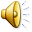 Перечень профессий и специальностей:
Эксплуатация и ремонт с/х техники и оборудования (на базе 9-ти классов, срок обучения 3 г. 10 м.)
Мастер сельскохозяйственного производства (на базе 9-ти классов 3 г. 10м.)
Повар кондитер (на базе 9-ти классов 3 г. 10 м.)
Социальная работа (на базе 11-ти классов 1 г. 10 м.)
Продавец, контролер-кассир (на базе 9-ти классов 2 г. 10 м.)
Повар (на базе 9-ти классов ОВЗ 1 г. 10 м.)
Слесарь по ремонту сельскохозяйственных машин и оборудования (на базе 9-ти классов ОВЗ 1 г. 10 м.)
Конструктор карьеры
Учебная дисциплина ОП.11 Конструктор карьеры введена в основную образовательную программу среднего профессионального образования подготовки квалифицированных рабочих, служащих (ППКРС) по профессии   43.01.09 Повар, кондитер в общепрофессиональный цикл за счет вариативной части. 
Курс изучения – 3. 
Срок освоения:2020-2024гг.
Конструктор карьеры
Количество часов на освоение рабочей программы дисциплины:
обязательной аудиторной учебной нагрузки обучающегося 34 часа, 
в т.ч. практические занятия – 10 часов.
Содержание
Раздел 1.
Профессиональное самоопределение
Тема 1.1 Формирование образа квалификаций по осваиваемой  профессии
Тема 1.2 Определение личностных качеств, способствующих выбору профессии, специальности
Тема 1.3 Современное состояние и тенденции развития рынка труда
Раздел 2.
Проектирование профессиональной карьеры
Тема 2.1 Понятие «Профессиональная карьера»
Тема 2.2 Планирование профессиональной карьеры
Тема 2.3 Разработка проекта профессиональной карьеры с учетом индивидуальных особенностей
Тема 2.4. Портфолио карьерного продвижение
Планируемые результаты:
применять  профстандарты  для  формирования  образа  квалификации  по осваиваемой профессии
 определять условия формирования профессиональной карьеры
разрабатывать  проект  профессиональной  карьеры  с  учетом  индивидуальных особенностей
составлять  план  личностного карьерного развития  с  определением  задач профессионального становления
применять ресурсы НСК для проектирования траектории профессионального развития и самообразования
формировать портфолио карьерного продвижения
Лаборатория по профессии «Повар, кондитер»
Учебная практика
Учебная мастерская «Пекарня»